Afronden periode 2Mijn Onderneming
Week 9
Afronden periode 2
Valerie en Thomas zijn afwezig van 20 t/m 22 januari.
Reflectievideo mailen naar m.drabbe@helicon.nl (bijv. via WeTransfer)
Woensdag 22 januari roostervrij i.v.m. uitvoeren try-out / maken prototype
Dragons’ Den (do 23 jan, 19:00 – 21:00)
Markt – Elke onderneming krijgt een tafel om zijn onderneming te presenteren aan de bezoekers
Ronde 1 – Elke onderneming pitcht zijn onderneming in 1 minuut
De jury kiest de 5 beste ondernemingen uit voor ronde 2
Ronde 2 – Mogelijkheid voor de jury om verdiepende vragen te stellen
Bekendmaking van de beste onderneming.
Afronden periode 2
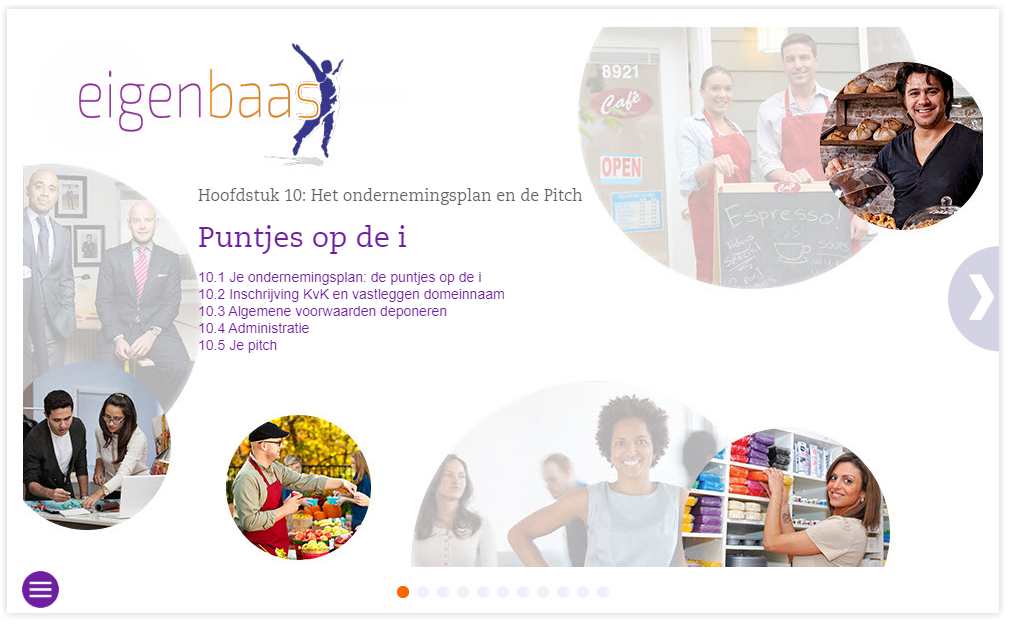 Afronden periode 2
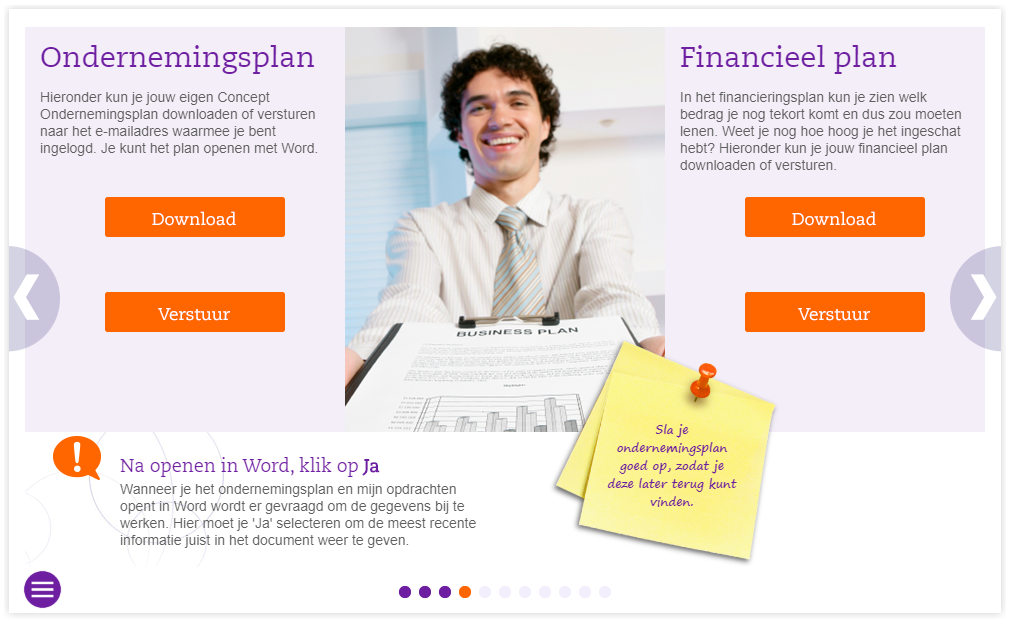 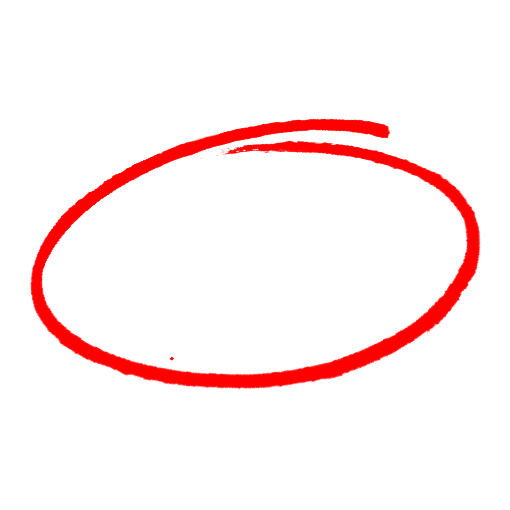 Afronden periode 2
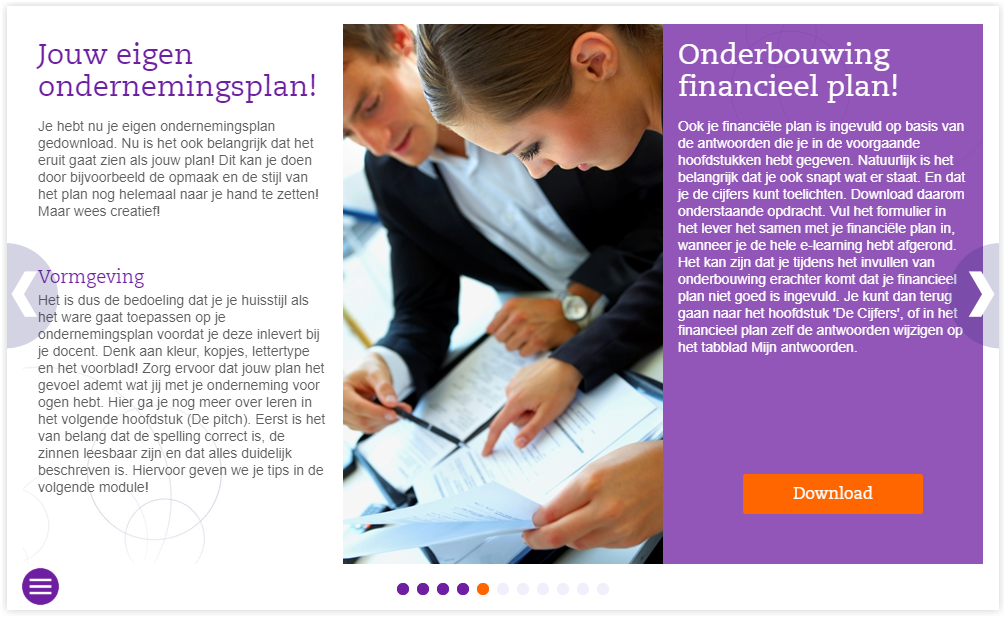 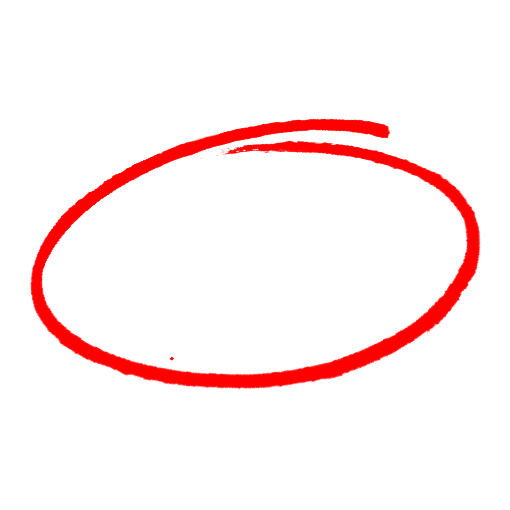 Afronden periode 2
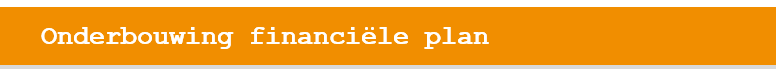 Minimaal voor de onderbouwing:
Opdracht: 1 t/m 10